Time-Space Tradeoffs in Resolution:Lower Bounds for Superlinear Space
Chris Beck
Princeton University

Joint work with 
Paul Beame & Russell Impagliazzo
[Speaker Notes: Maybe should change title to Resolution rather than Proof Complexity]
Resolution
Lines are clauses, one simple proof step



Three basic flavors: Tree-like, Regular, and General Resolution
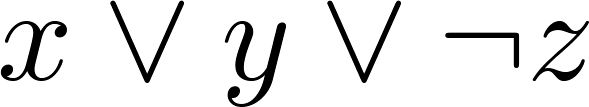 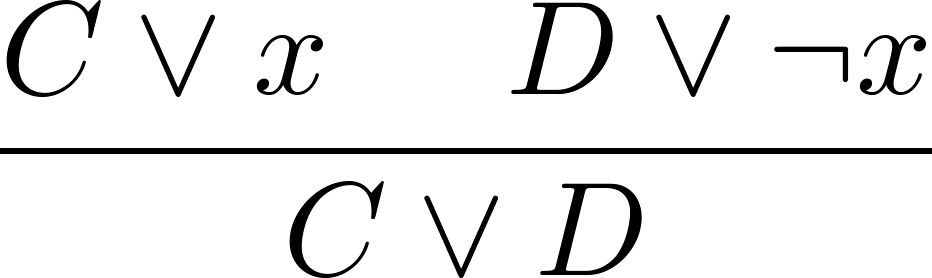 [Speaker Notes: First thing I need to do is introduce the Resolution proof system.
Easy to see step is sound.
System is in fact complete, which is the basis of using resolution to solve kSAT.]
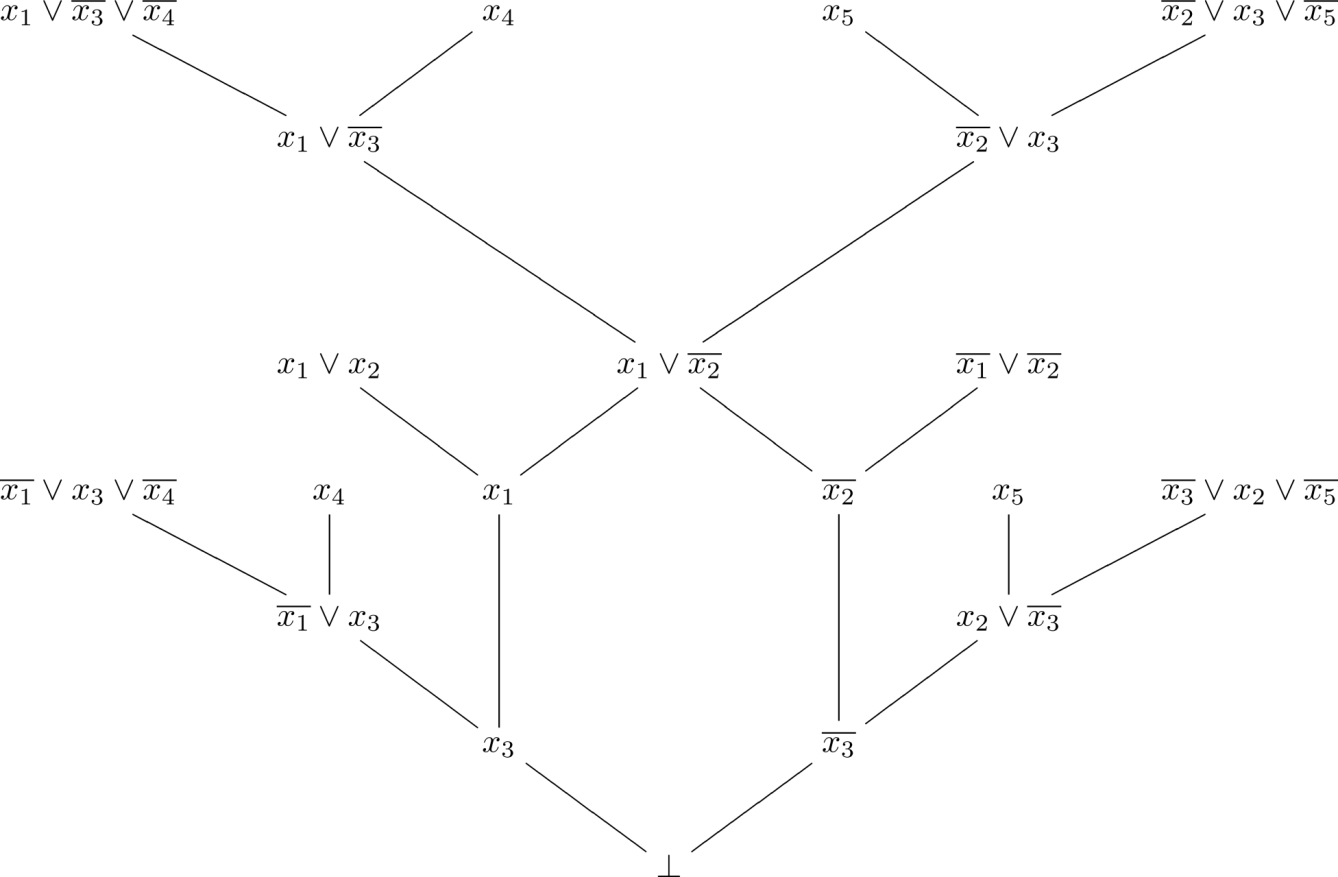 Proof DAG
“Regular”:On every root to leaf path,
no variable resolved more than once.
[Speaker Notes: Commentary:

For somewhat unnatural formulas, exponential separations are known.
For e.g. Pigeonhole Principle, Tseitin, conjectured in 2007 Pitassi Urqhart that the optimal size proofs are regular.
Tseitin ‘68 suggested that Regular & General could be equal, spent a long time trying to prove this.]
SAT Solvers
SAT Solvers
But while a useful tool, not a panacea for complexity. In many practical situations, Memory becomes the limiting factor. Frequently run into problems with Memory consumption leading to unacceptable runtimes. 
Question: Is this inherent? Or can the right heuristics avoid the memory bottleneck?
Connection with Resolution
Connection with Resolution
Size-Space Tradeoffs
Size-Space Tradeoffs
Tradeoffs for Regular Resolution
Theorem (this work): For any k, certain Tseitin Tautologies of size n such that
Have regular refutations in Time nk+1, Space nk.
But with Space only nk-, for any  > 0, any regular refutation has Time at least n log log n / log log log n.

So, for Regular Resolution, we can give a negative answer to Ben-Sasson’s question.
Space in Resolution
…
Must be in memory
Tseitin Tautologies
Given an undirected graph                       and
                              , define a CSP: 
Boolean variables:
Parity constraints:
When       has odd total parity, CSP is unsat.
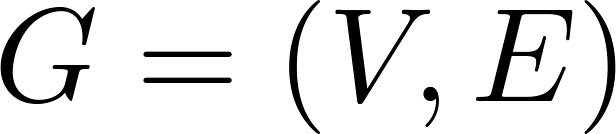 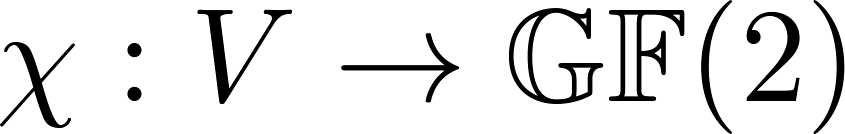 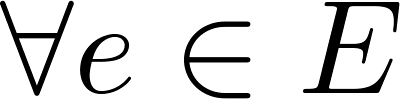 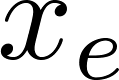 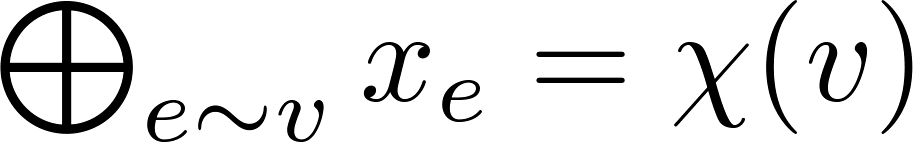 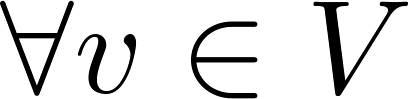 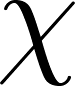 [Speaker Notes: Parity principle: So the principle is this. Every undirected graph has total degree even. For a given graph, the tautology will express this fact for every SUBGRAPH. Let B denote the incidence matrix (vertices to edges), thought of as a GF(2). Then for any x… 
So, how do we get a CNF out of this?]
Tseitin Tautologies
[Speaker Notes: Why do we work on the Grid? Need it to be solvable in polynomial time to get the result as stated. We operate on a long & skinny grid. More generally, you could do a very large stack of small bipartite expander graphs, but this will only change the constants. Grid is clearer. Also grid was original case in which it was studied.

Urqhart: Hard Examples


Omega determined by degree, expansion parameter.
First using prover – adversary game,
Second using size-width tradeoffs.

Mention that, actually holds for a more general class of graphs – constants are slightly better working on stacked bipartite expanders instead of grid, but it doesn’t really make much difference.

Can mention that Grid was the original graph studied by Tseitin himself in 1968.]
Graph
A Refutation
A Different Refutation
Complexity Measure
Observations: Bad is monotonic decreasing.Bad() = V iff G is connected &  is odd.Bad() is empty or a component of G\dom .
Critical Set Examples
Blue  = 0Red   = 1
n
l
 function: one odd vertex in corner
		    graph = Grid
For the empty assignment,
Critical set is everything.
Critical Set Examples
Blue  = 0Red   = 1
n
l
For an assignment that doesn’t cut the graph,
Critical set is … still everything.
Critical Set Examples
Blue  = 0Red   = 1
n
l
For this assignment, several components.
Assignment is all zeros, Upper left is critical.
Critical Set Examples
Blue  = 0Red   = 1
n
l
Complexity Measure
Complexity vs. Time
Consider the time ordering of any proof, and plot complexity of clauses in memory vs. time




Only constraints – start low, end high, and because of subadditivity, cannot skip over any [t, 2t] window of μ-values on the way up.
⊥
μ
Time
Input clauses
Complexity vs. Time
Hi
Med
Low
Time
Two Possibilities
Hi
Med
Low
Time
Two Possibilities
Hi
Med
Low
Time
Medium Sets have large Boundary
Medium Sets have large Boundary
Intuition
Hi
Med
Low
Time
Idea: Random Restrictions
Intuition
Hi
Med
Low
Time
Intuition
Hi
Med
Low
Time
Extended Isoperimetric Inequality
Restrictions
 2nd scenario is unlikely if epochs are small
Analysis
Hi
Med
Low
Time
# epochs
# clauses in memory
Pr for clause to become medium
Analysis
Hi
Med
Low
Time
Pr for k clauses to become medium
And have sizes a factor of 2 different
# k-tuples per epoch
Time Space Tradeoff

[Speaker Notes: Make sure to point out that, with space n^k we do have an n^{k+1} time proof, so result is essentially tight at high space regime.

Since one of those two possibilities must happen, …

Can’t set m > n^k unless know that T is that large for sure, it is logically unsound.

Mention distinction between Ben Sasson / Nordstrom work here. Pebbling tautologies, works in general resolution, but can’t get any time space tradeoffs unless
S = O( n / log n).Essentially tight in the high space regime – we only lose a constant in the exponent, a constant which does not depend on k.This loss is due to the fact that, the “optimal” proof has bad sets of all levels, but we are really only counting a small number of these. Lose a factor of N this way.]
Regular Resolution
Can define partial information precisely

Complexity is monotonic wrt proof DAG edges. 

Random Adversary selects random assignments based on proof
 No random restrictions

Precise information implies can apply division into epochs recursively
Yields superpolynomial lower bound
Open Questions
Extend subdivision technique to General Resolution? This would settle Ben-Sasson’s question.
Better bounds on his constant? A lower bound greater than 2 for General Resolution will require significant new technical insight.
Other proof systems?
Other cases for separating search paradigms:“dynamic programming” vs. “binary search”?
[Speaker Notes: Discuss merits of adversary approach. Toni Pitassi general regular separations, but also, Ran Raz successfully using adversary approach one year later for weak pigeonhole principle. How the general case will be resolved is unclear.]
Thanks!
Regular Resolution
Regular Resolution
Definition: Adversary Strategy
[Speaker Notes: *** need to explain better, maybe with pictures, how he moves. Whatever value he picks for e, he FALSIFIES one of the two inputs. Moves to the falsified one.


Adversary is unaware of the structure of the proof that he is navigating.

Competing concerns. Want to use lots of randomness to get a broad distribution. Want the adversary to see lots of proof. But if he isn’t careful, his walk could end quickly. This is not the optimal choice of adversary, but its close and its easy to analyze this one.

Main observations: Decreasing bad set.Bad set never empty, 
Bad set never drops by more than a factor of two.
Matches the clause he is at.]
Adversary Examples
Blue  = 0Red   = 1
W
?
n
Adversary flips coins for non-cut edges.
Adversary Examples
Blue  = 0Red   = 1
W
n
For this cut edge, he chooses blue to maximizethe critical set.
Adversary Examples
Blue  = 0Red   = 1
W
?
n
This edge cuts the critical set, he keeps bigger half.
Adversary Examples
Blue  = 0Red   = 1
W
?
n
Adversary therefore chooses to keep the crit set.
This edge cuts a “good” set. If assigned wrong,crit set becomes empty, b/c multiple odd comps.
Observations
Adversary’s critical set: 
Decreases monotonically.
Is never empty.
Never decreases by more than a factor of two in one step.

But since we are flipping coins for every non-cut edge, can prove a crucial lemma:
[Speaker Notes: Can also observe, adversary’s bad set is connected]
Main Lemma
[Speaker Notes: -  Cut matroid = dual of Cycle matroid
Rank = cardinality of largest independent subset.


Proof is just induction, but result is very powerful. 
Intuively – the rank lower bounds how many non-cut edges the adversary will be asked, and the idea of the proof is that there will be this many queries where, the adversary will flip a coin, and with probability ½ clause C becomes unreachable. So each time the potential drops by one, we will earn a factor 2 in the upper bound.

More time remark:
This lemma becomes a substitute for what random restrictions are normally used for – larger and larger clauses are exponentially less useful.]
Consequences of Main Lemma
Consequences of Main Lemma
Consequences of Main Lemma
Subdivision idea
Main Idea for Harder Tradeoff
These guys each have small Pr to be reached. Mark them, bound to hit marked is Δ < 1.
By averaging, can pick a short path s.t. conditionally, bound is still < Δ.
[Speaker Notes: Orange represents values in memory at break points which we have small probability to reach – anything of intermediate bad set size does this, by our isoperimetric inequality.

By averaging, we can pick a short path that gets “below the top of the walls”, but still has probability at most delta to hit any wall.]
Main Idea for Harder Tradeoff
Would like to repeat and divide again, however…
[Speaker Notes: Point out that, this piece is good because with confidence > Delta, we don’t hit any orange, so we come out at the bottom. “The adversary is likely to make a lot of progress starting from here, so lots of work must be done”.

“Here is a block of time during which, the adversary probably falls far.”

However, there is a problem.]
Main Idea for Harder Tradeoff
Select largest consecutive stretch of bounded levels, throw away breakpoint clauses in those.
[Speaker Notes: Now, this is the picture: By previous argument, if more than log log n levels are correlated with our clause, then our current clause is high potential => it is marked !

So if as assumed we are not at a marked clause, fewer than log log n “cracks” in our walls.

We take the most solid piece of the wall remaining, the largest stretch of uncracked wall, and focus on that segment.

Mark all of those.]
Main Idea for Harder Tradeoff
?
Again select a path in between walls, by avg.
?
By the end of that epoch, adv must have come out below the wall , Pr at least ∆
[Speaker Notes: Now we select a path down to that level, by averaging, so that the probability to hit any thing marked (orange) is small.]
Main Idea for Harder Tradeoff
[Speaker Notes: Now by the end of this sub epoch, we probably come out below that lowest stretch of wall

Again, we see that in this subepoch, “the adversary probably falls far”.]
Main Idea for Harder Tradeoff
?
[Speaker Notes: Point out that, as long as there is an uncorrelated level left, we can set B as large as n^(1-eps) k, for same reason as before.
Limiting factor now is that we will run out of gap. Log log n/ log log log n is pretty much the limit of this technique, because we only have log n levels to begin with, and repeatedly dividing them into pieces will always limit us to something like log log n. in the exponent.

Epsilon is controlled as o(1), such that l epsilon is still large, like log log n.

For right choice of parameters.

Point out that can be rephrased as a “time space error” tradeoff for branching programs. However, the distro we are working with is defined in terms of program… 
Unpublished result – this distro cannot be too different from uniform CTA distro.]